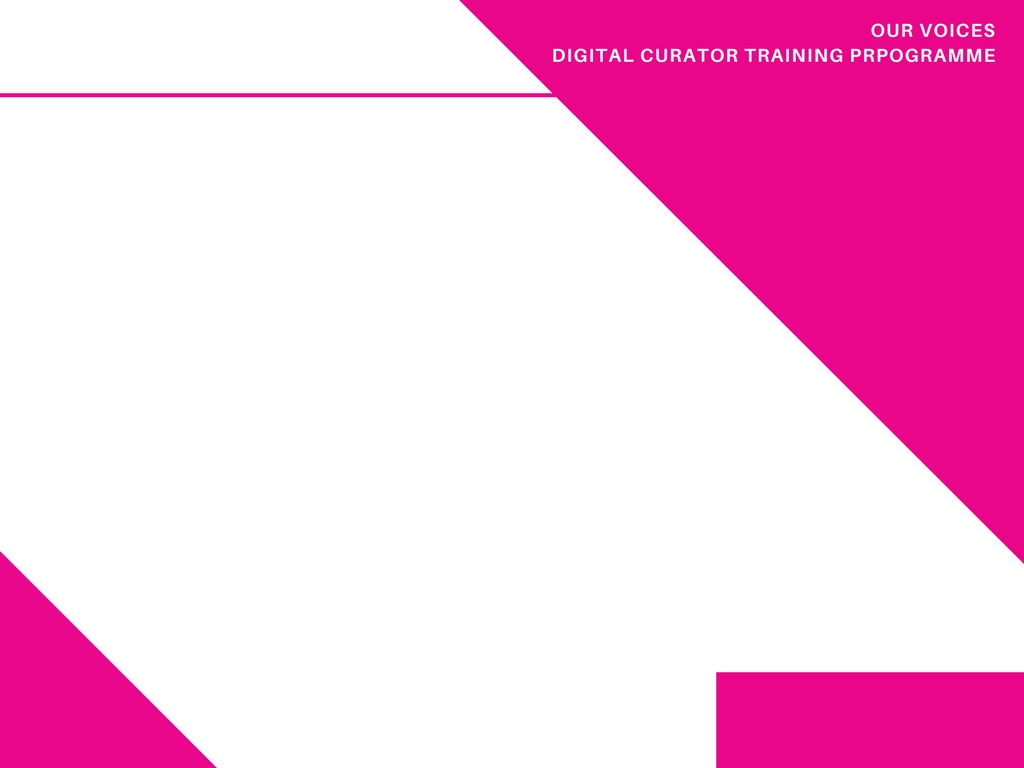 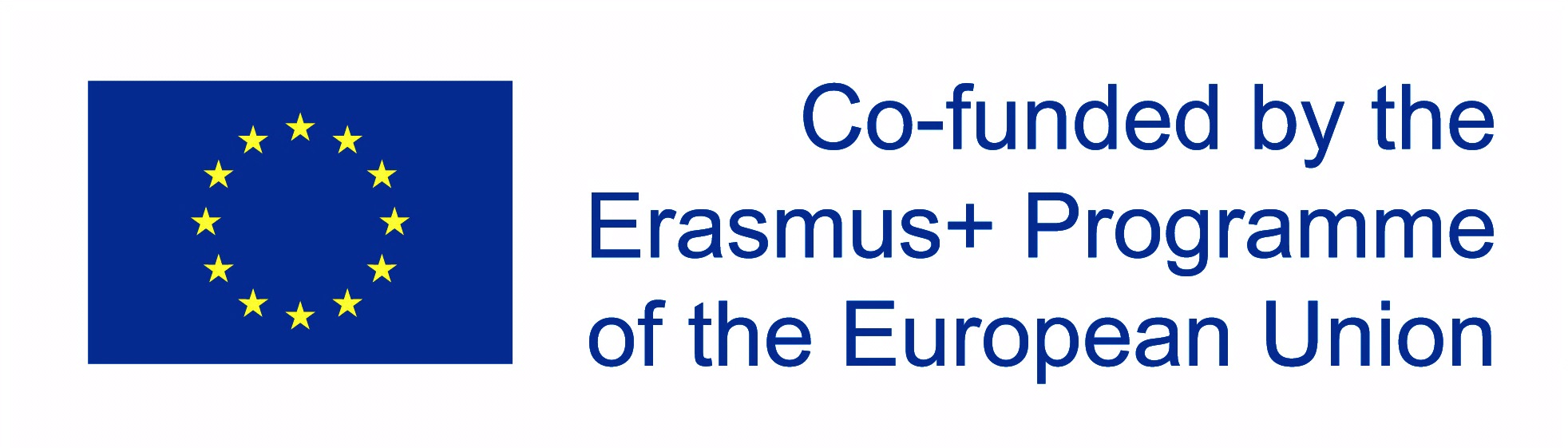 PROGRAMA FORMATIVO EN CONSERVACIÓN DE HISTORIAS DIGITALES
Día 3

Análisis de historias y habilidades de conservación digital

Entrenador: insertar nombre(s)
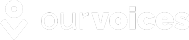 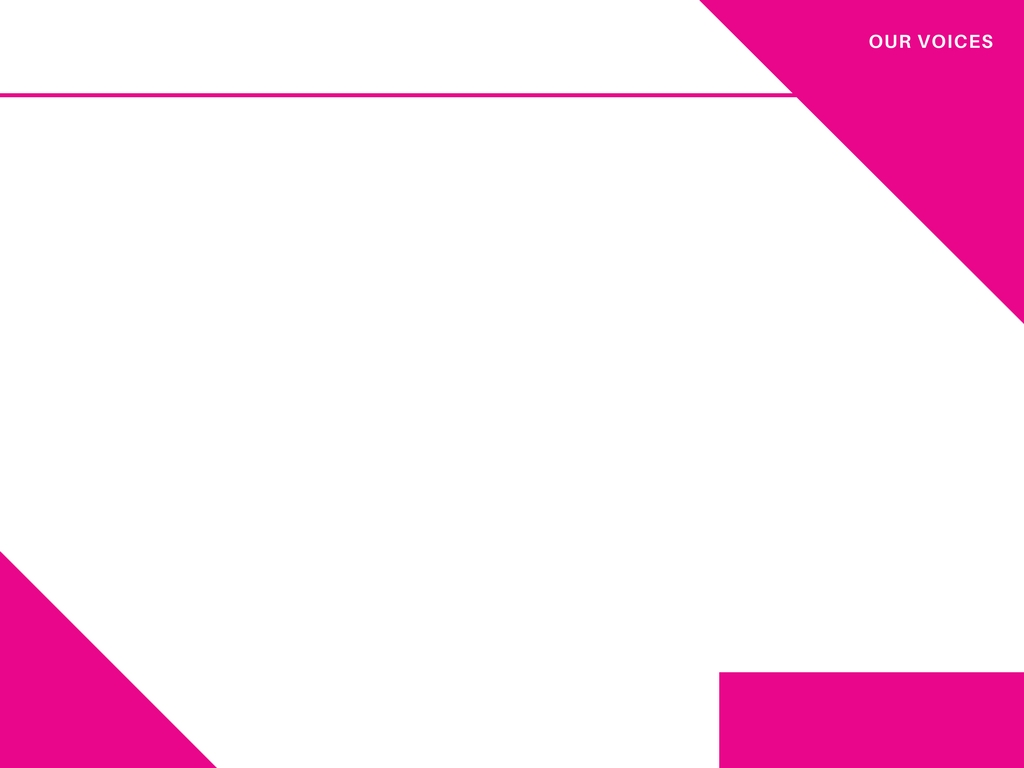 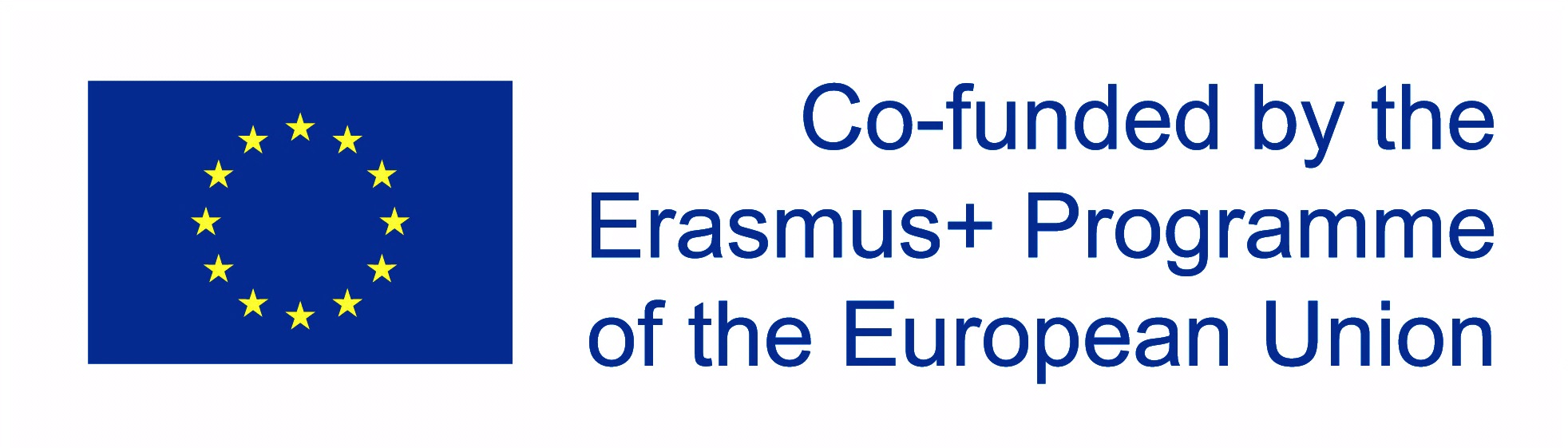 RESUMEN DEL DÍA

Presenta tus conjuntos de historias

Explora formas de analizar historias y utilízalas para generar una serie de hallazgos clave de tu colección de historias

Ensaya con diferentes herramientas digitales para ayudarte a empaquetar y presentar hallazgos clave

Tarea independiente: Elabora un plan sobre cómo empaquetar los hallazgos clave de tus historias
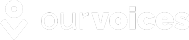 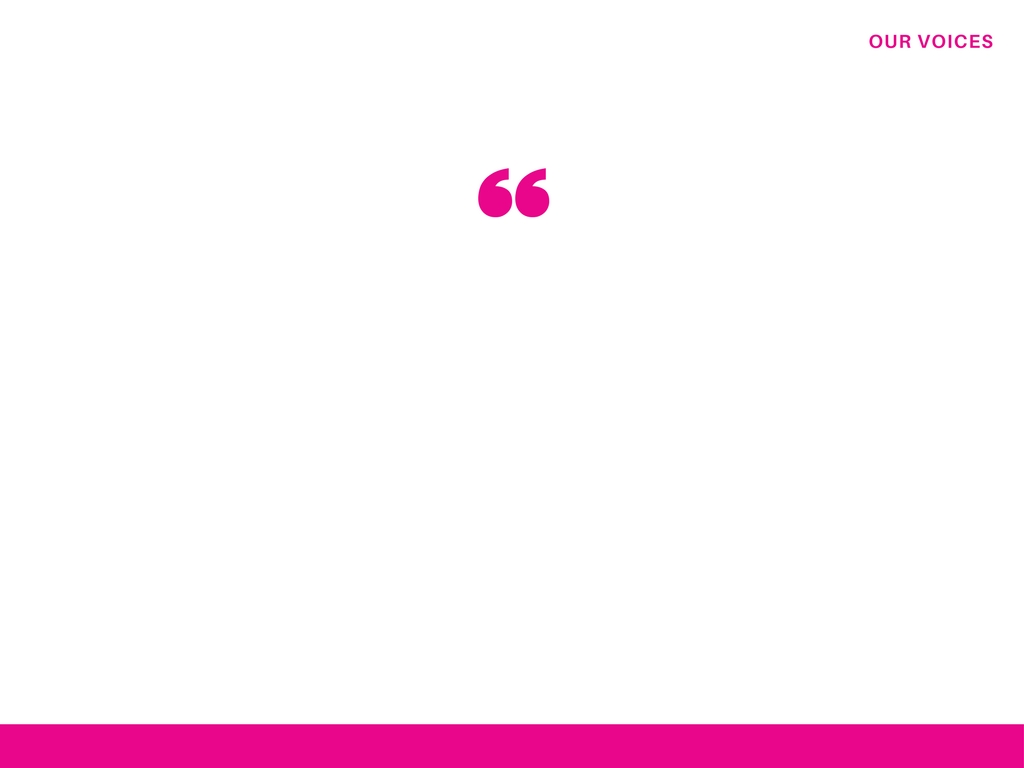 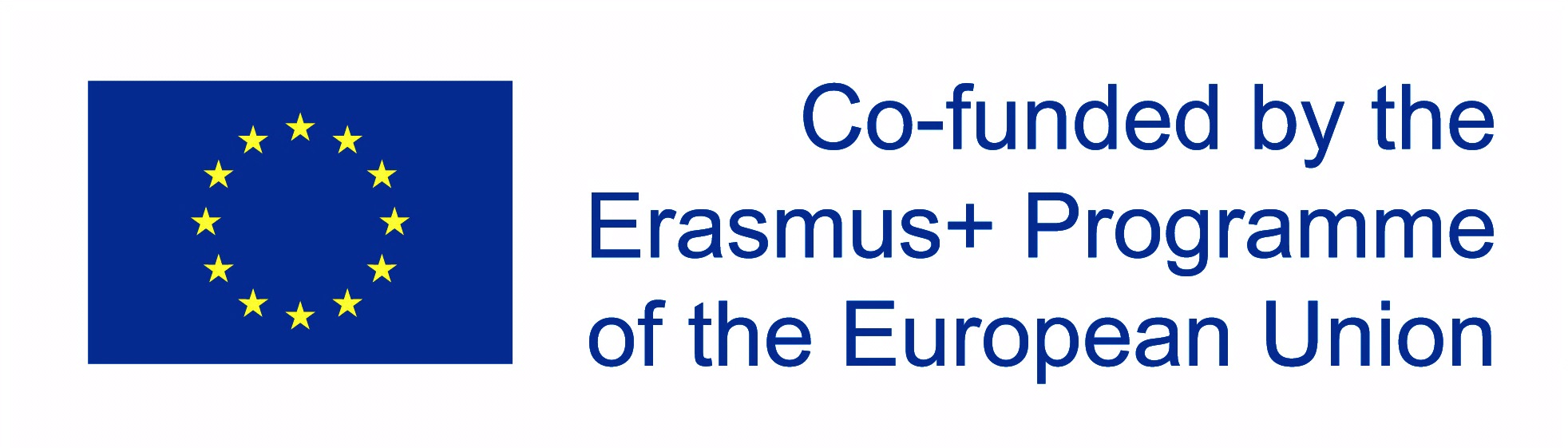 EXPLORANDO NUESTRAS COLECCIONES DE HISTORIAS
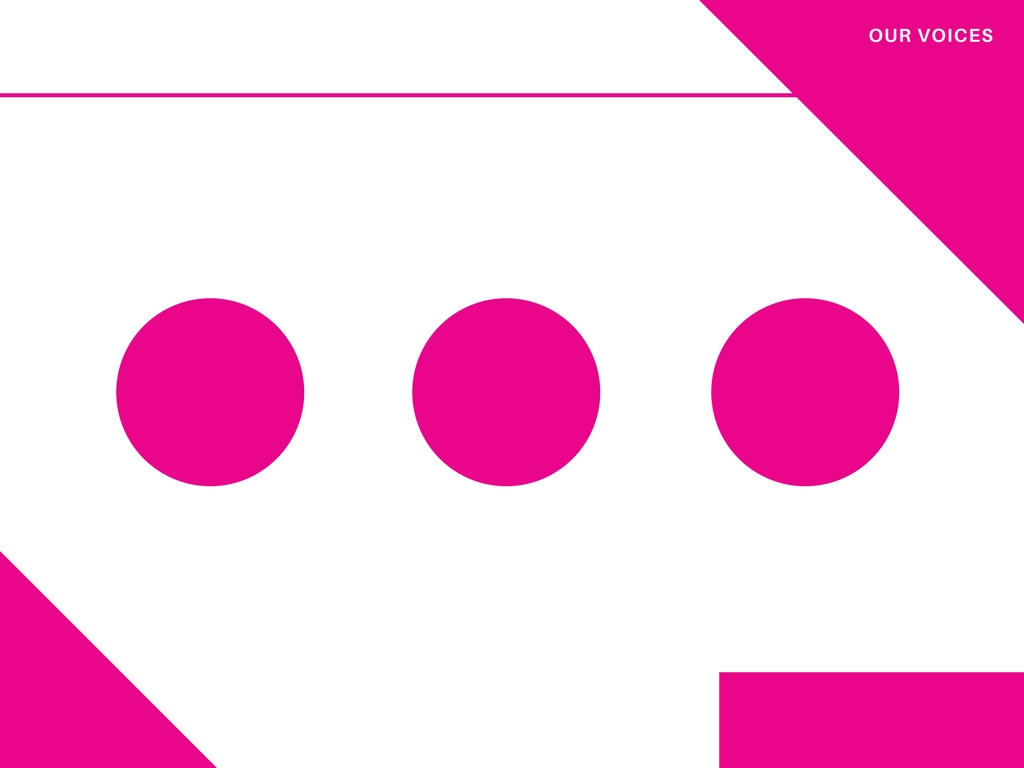 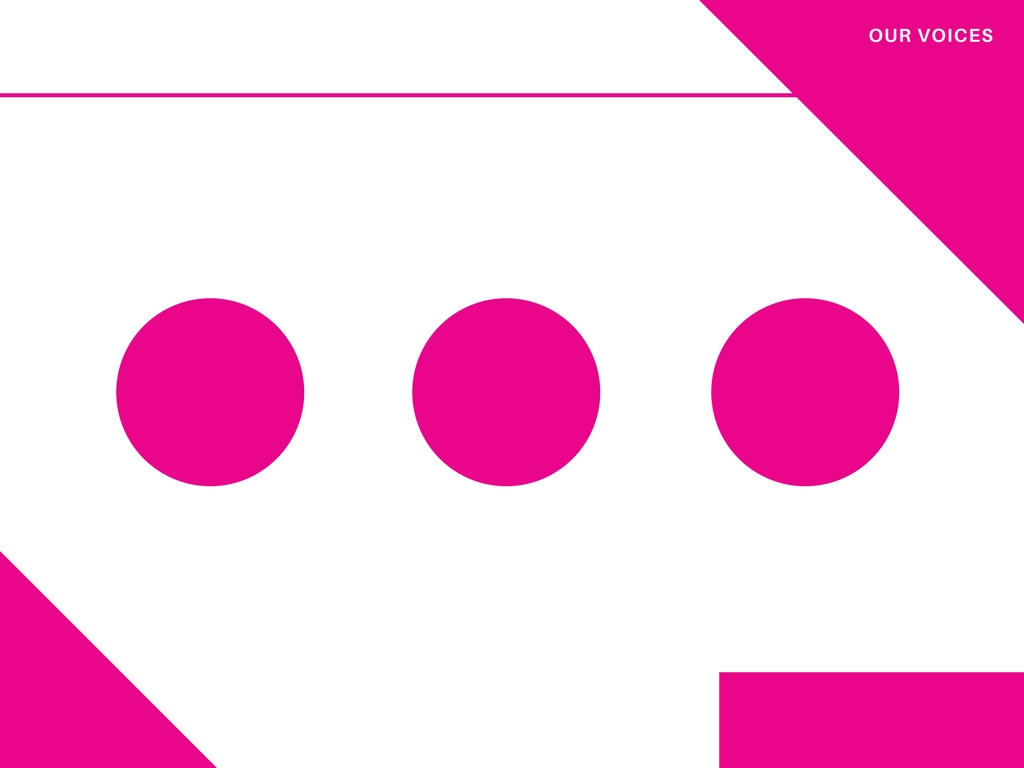 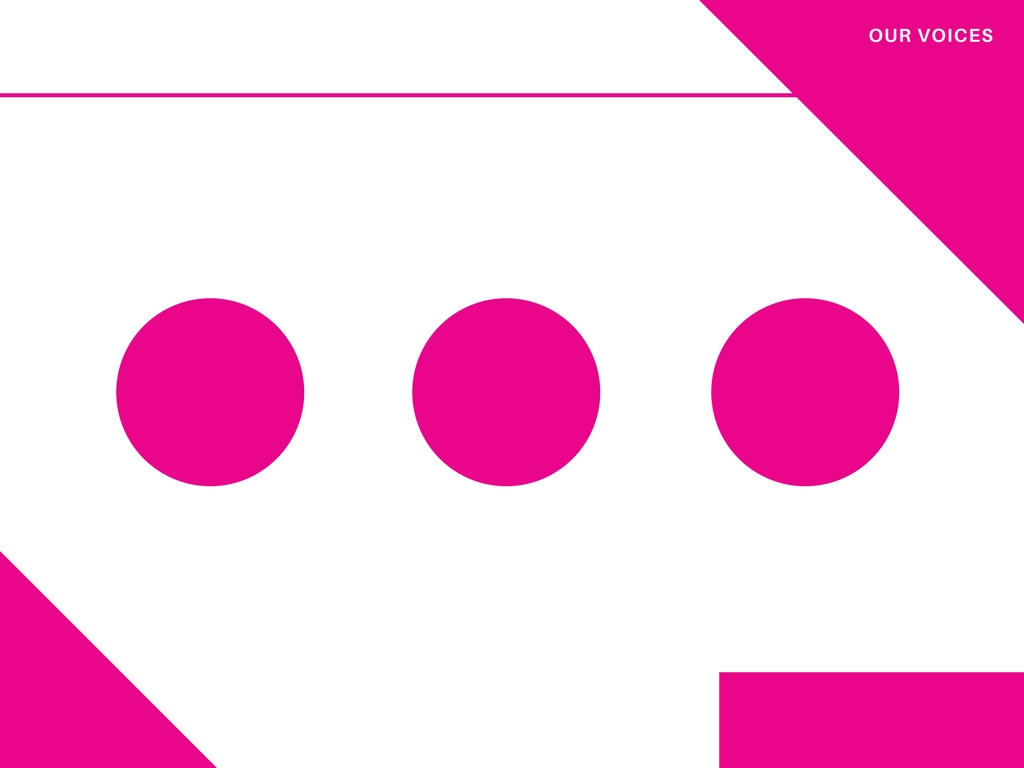 TEMA 

¿De qué tratan tus historias?
TIPO DE HISTORIA

¿Cuál es el medio, quiénes son los narradores, qué duración tienen las historias?
CONSEGUIR HISTORIAS

¿Cómo reuniste o encontraste tus historias?
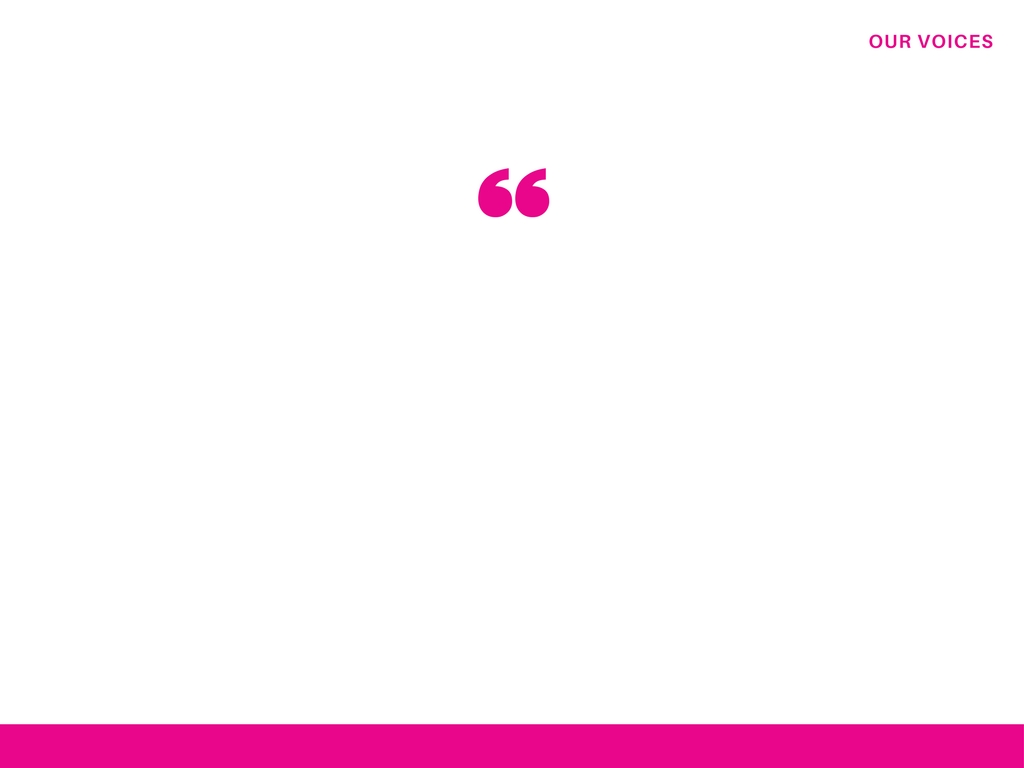 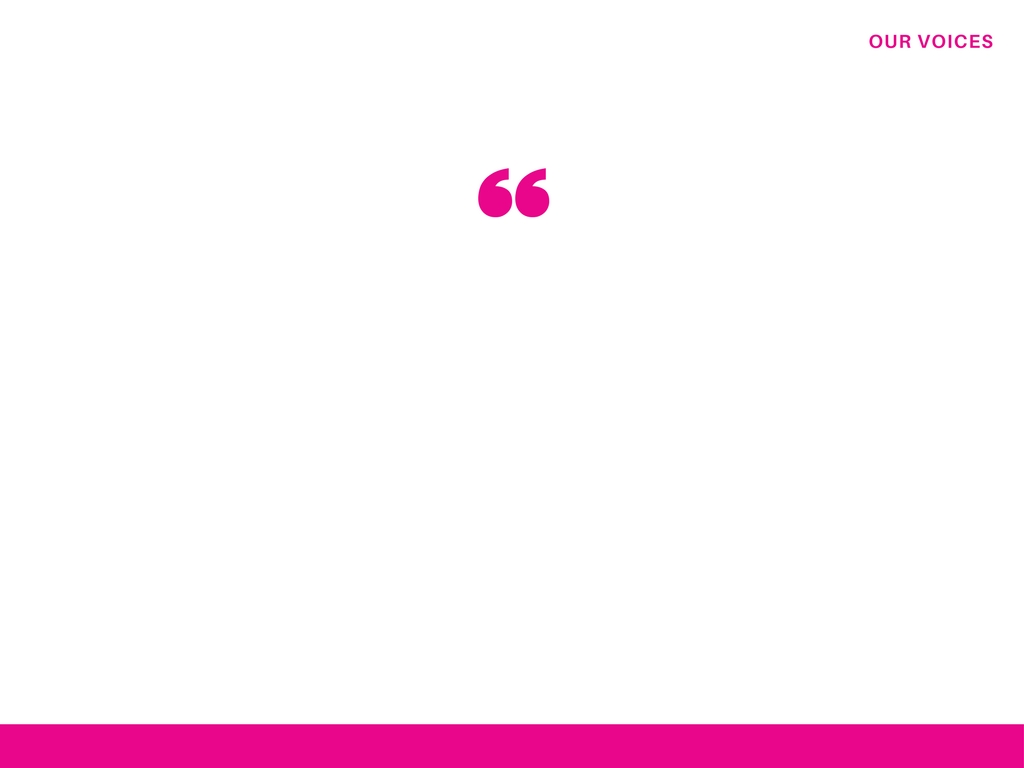 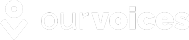 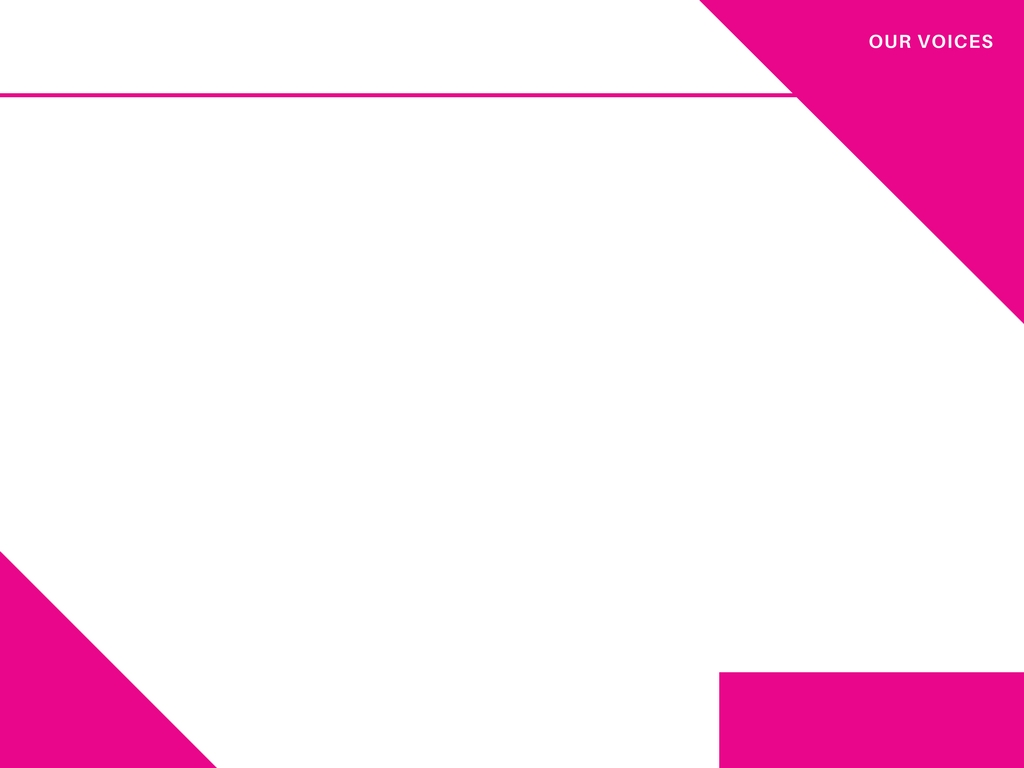 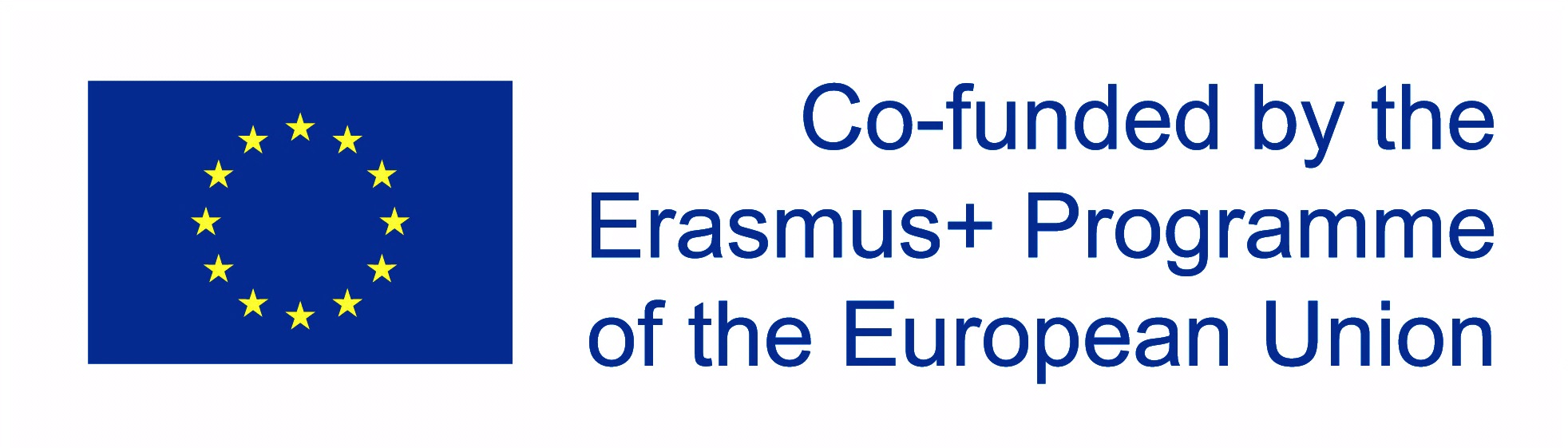 ANÁLISIS DE HISTORIAS: ENTENDIENDO EL DISCURSO (1)
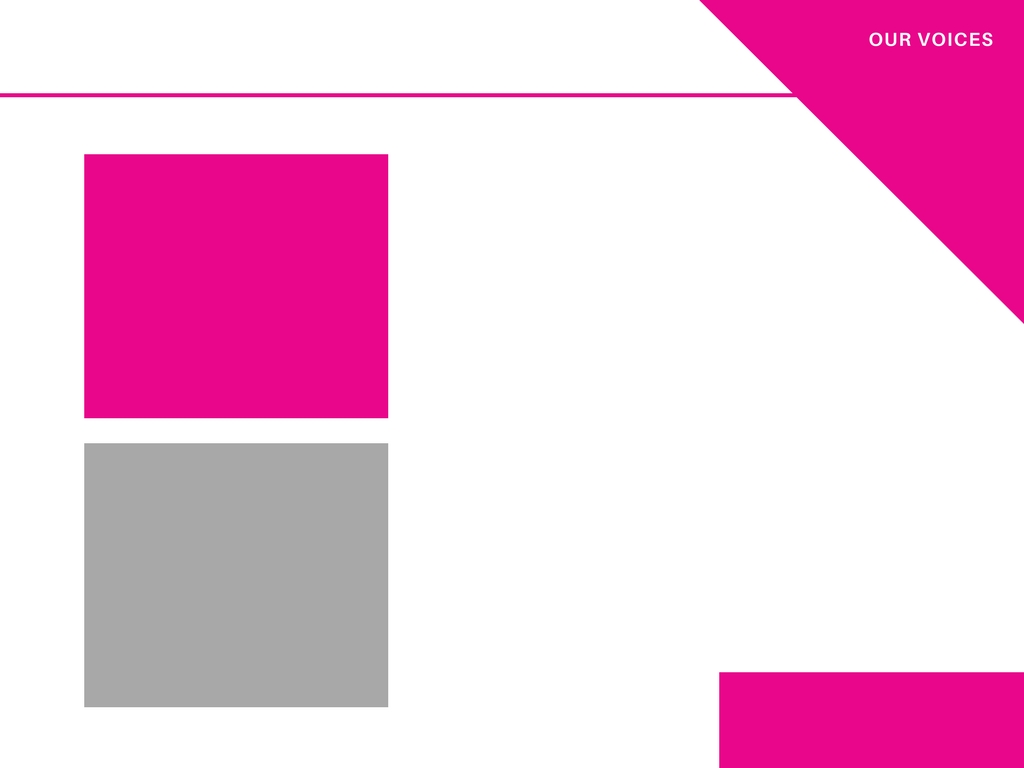 NIVELES DE ANÁLISIS
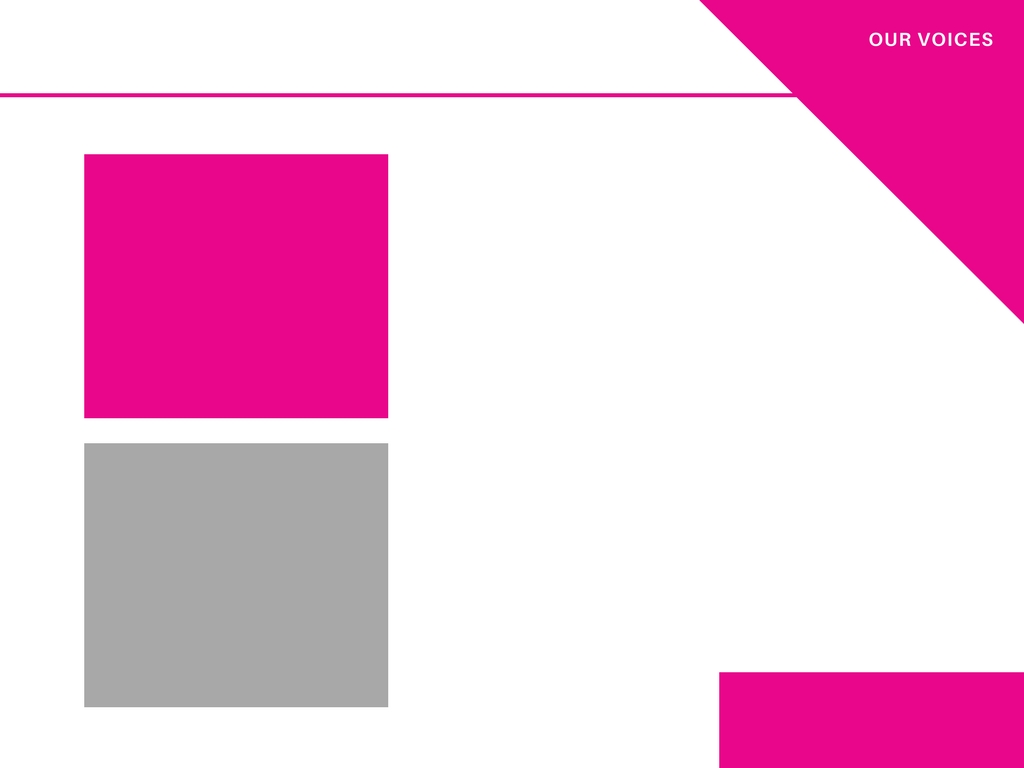 Descripción del contenido de la historia
(Ej. ¿Qué cuenta la historia?)
TEXTUAL
¿Qué?
Explicación del contenido de la historia
(Ej. ¿Cómo se expresa el contenido en la historia?)
COMPOSICIÓN
¿Cómo?
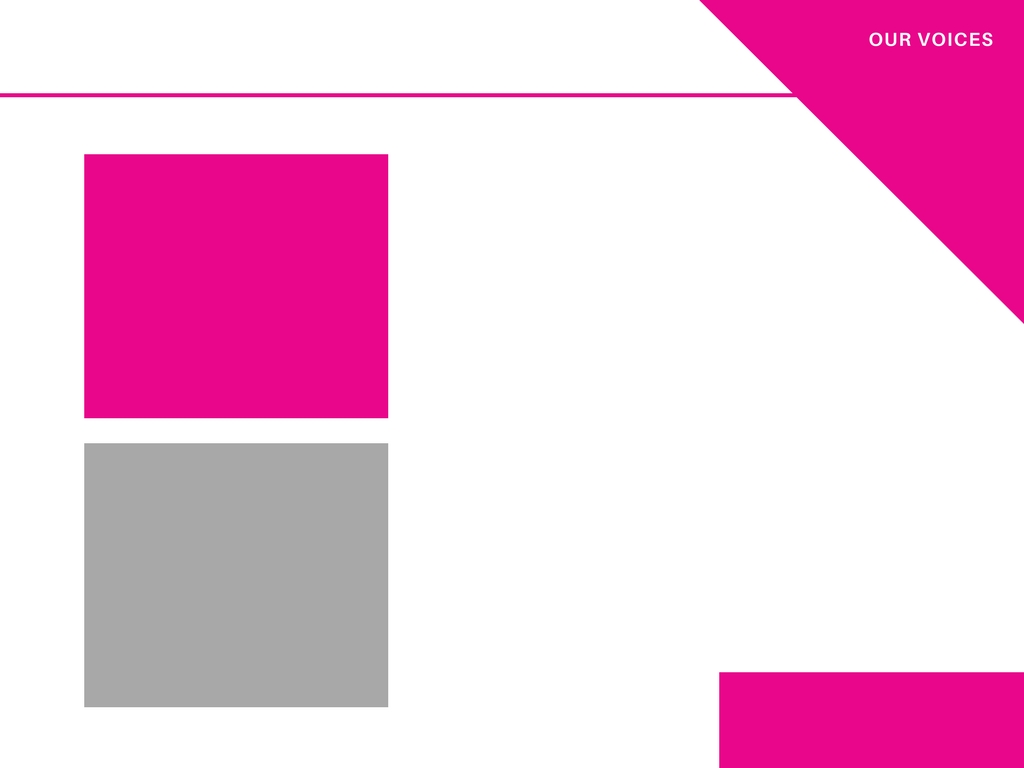 Interpretación contextual del contenido de la historia (Ej. ¿Por qué se expresa el narrador de esta manera?)
CONTEXTO
¿Por qué?
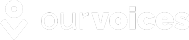 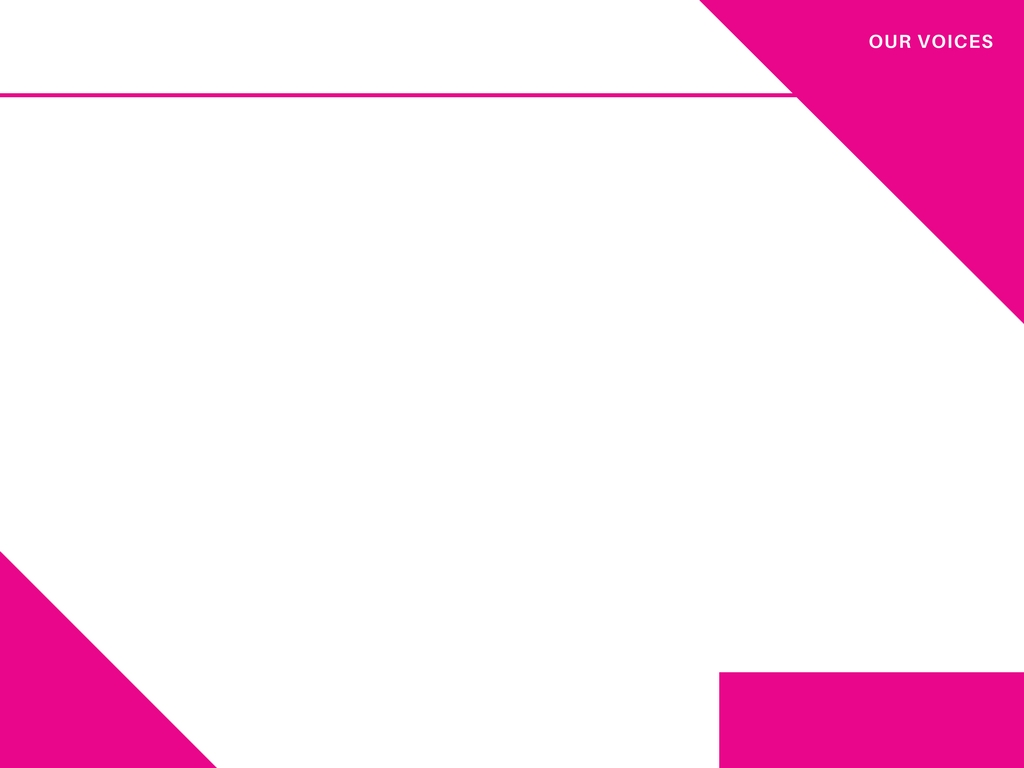 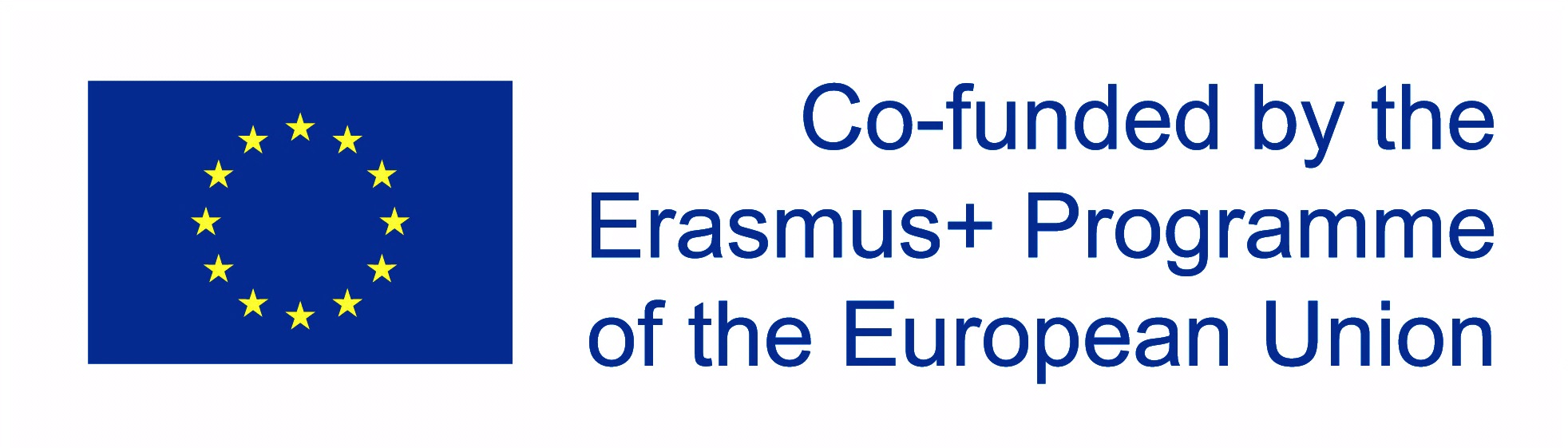 ANÁLISIS DE HISTORIAS: ENTENDIENDO EL DISCURSO (1)
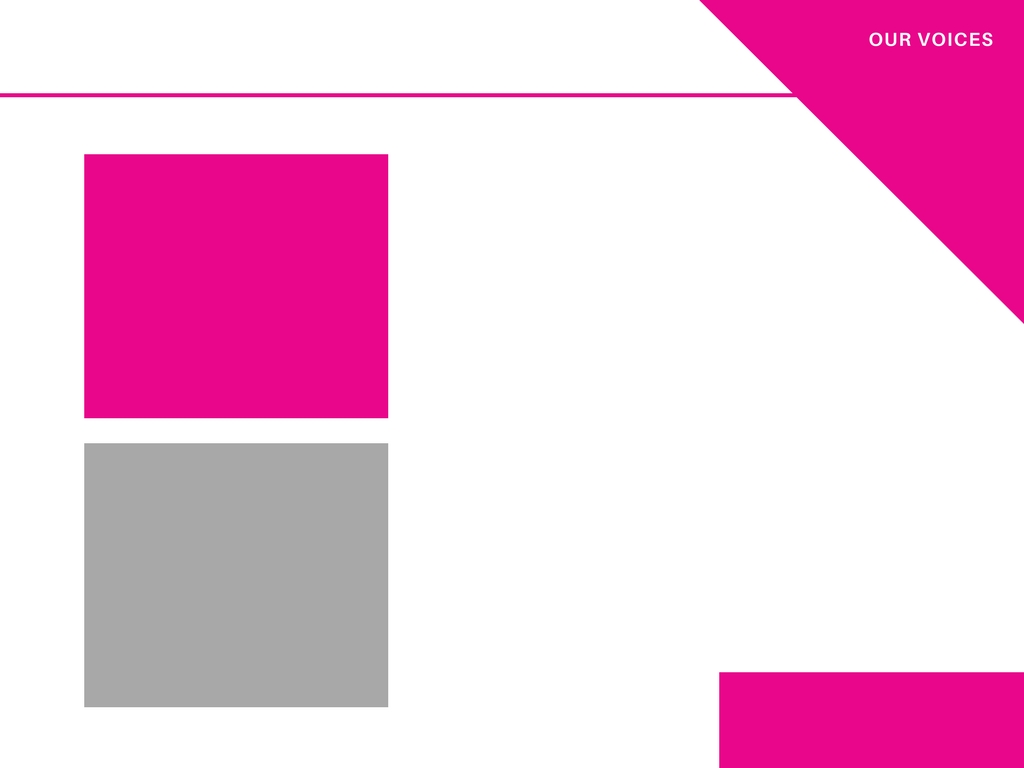 LA CENICIENTA
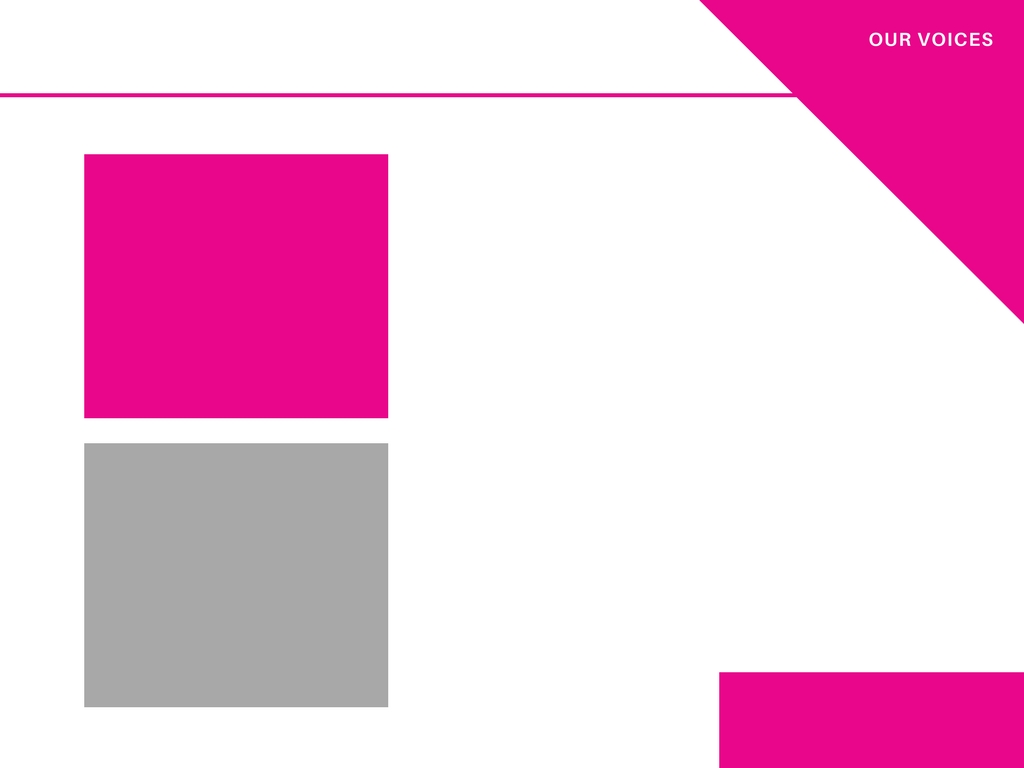 El padre de la niña muere y se ve obligada a trabajar como esclava de su madrastra, pero mágicamente tiene que ir a un baile en el que conoce a un príncipe con quien se casa.
TEXTUAL
¿Qué?
La niña estaba triste por su situación, lo que se demuestra por su llanto cuando sus hermanastras no la dejaban ir con ellas al baile.
COMPOSICIÓN
¿Cómo?
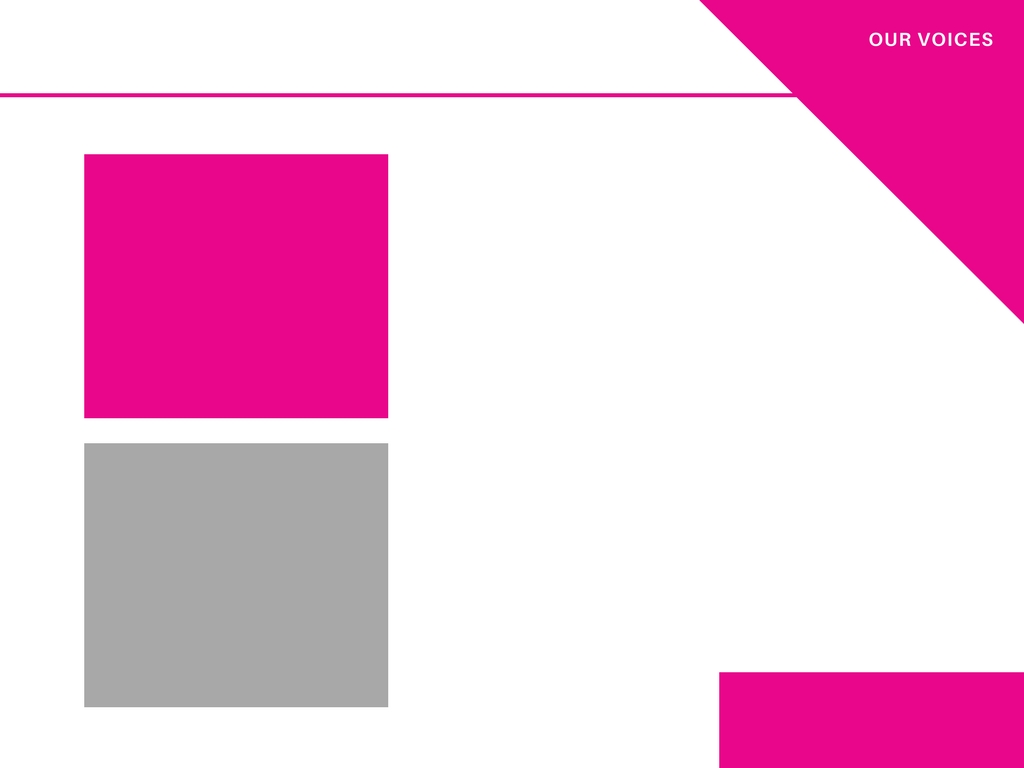 A través de la lente del patriarcado... Una mujer joven es salvada de sus problemas por un hombre rico y poderoso.
HERMENÉUTICA
¿Por qué?
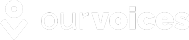 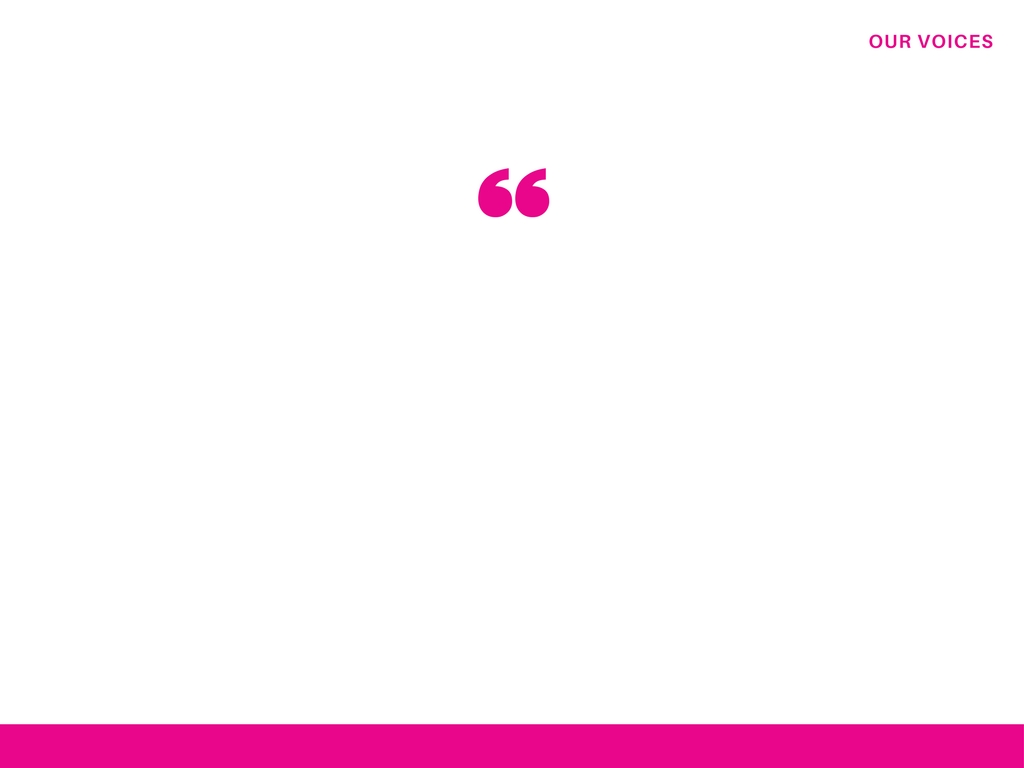 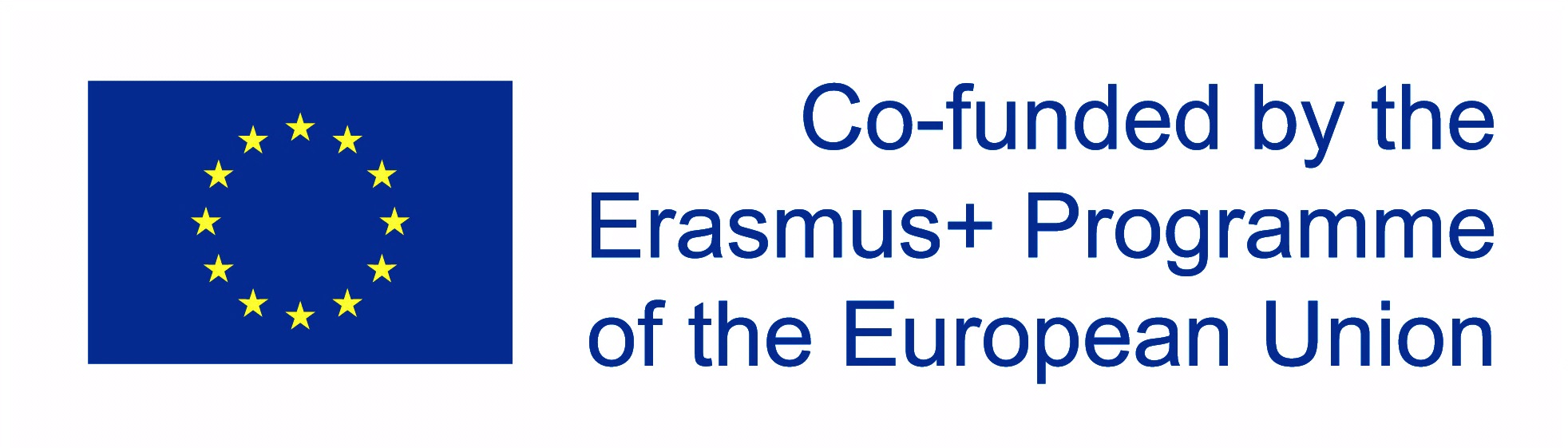 ANÁLISIS DE HISTORIAS: ENTENDIENDO EL DISCURSO (2)
ENFOQUES DE ANÁLISIS

Análisis de contenido: Análisis objetivo, sistemático y/o cuantitativo del contenido de la historia (es decir, cuántas veces se usan ciertas palabras).

Análisis temático: Agrupación o categorización del contenido clave de historias por temas. Estos pueden ser predeterminados o surgir de las historias (es decir, empleo, familia, vivienda, vida social).

Análisis estructural: Análisis de las diferentes partes de la historia (por ejemplo, palabras, códigos, composición) y las relaciones entre ellos que le dan sentido (es decir, pausas/vacilaciones entre oraciones, tono de voz).

Análisis crítico: Exploración del contexto social, político, cultural e histórico del discurso a través de las lentes de las posiciones de poder (es decir, la experiencia de una mujer joven en el trabajo en una industria dominada por hombres).
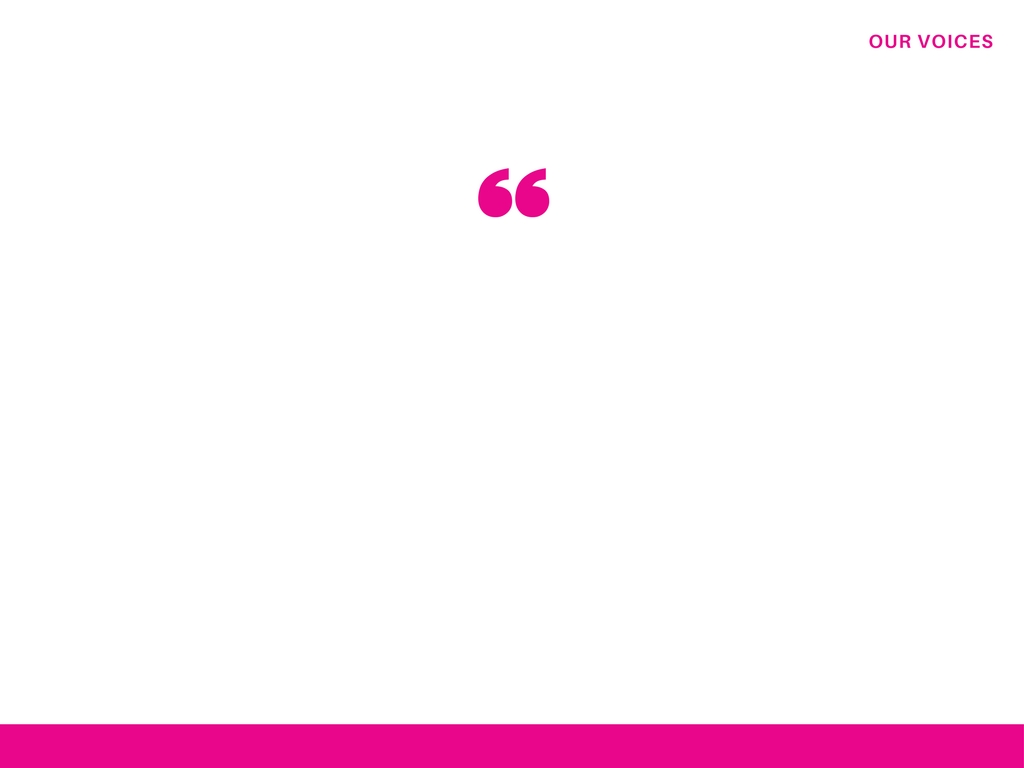 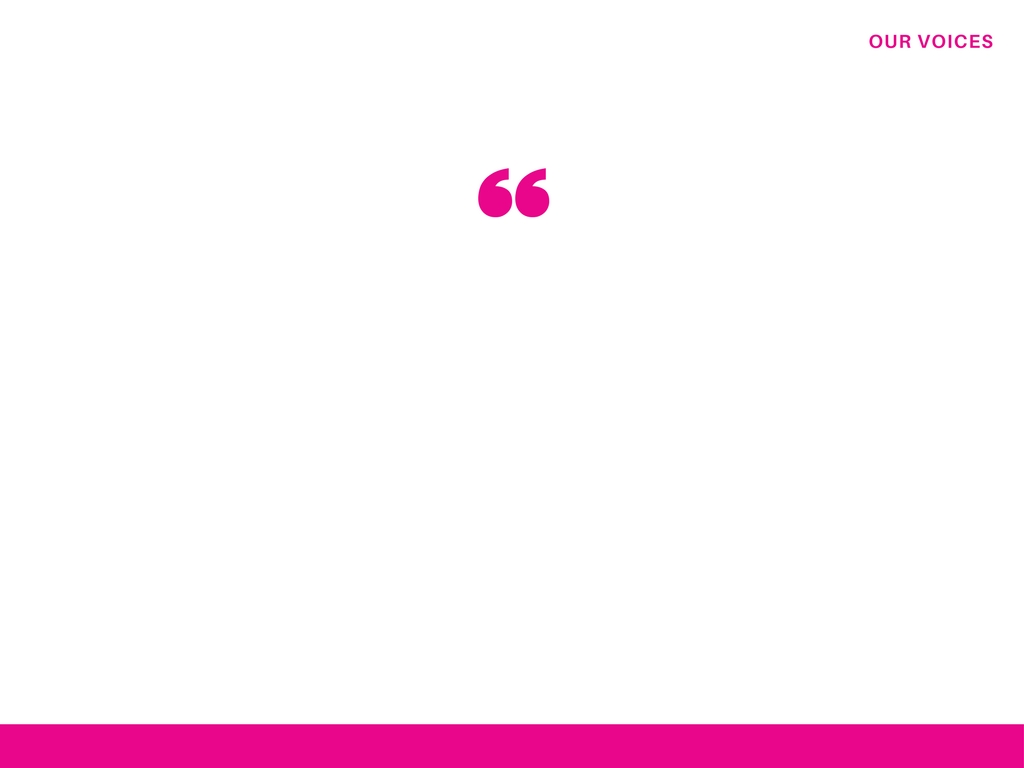 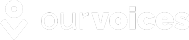 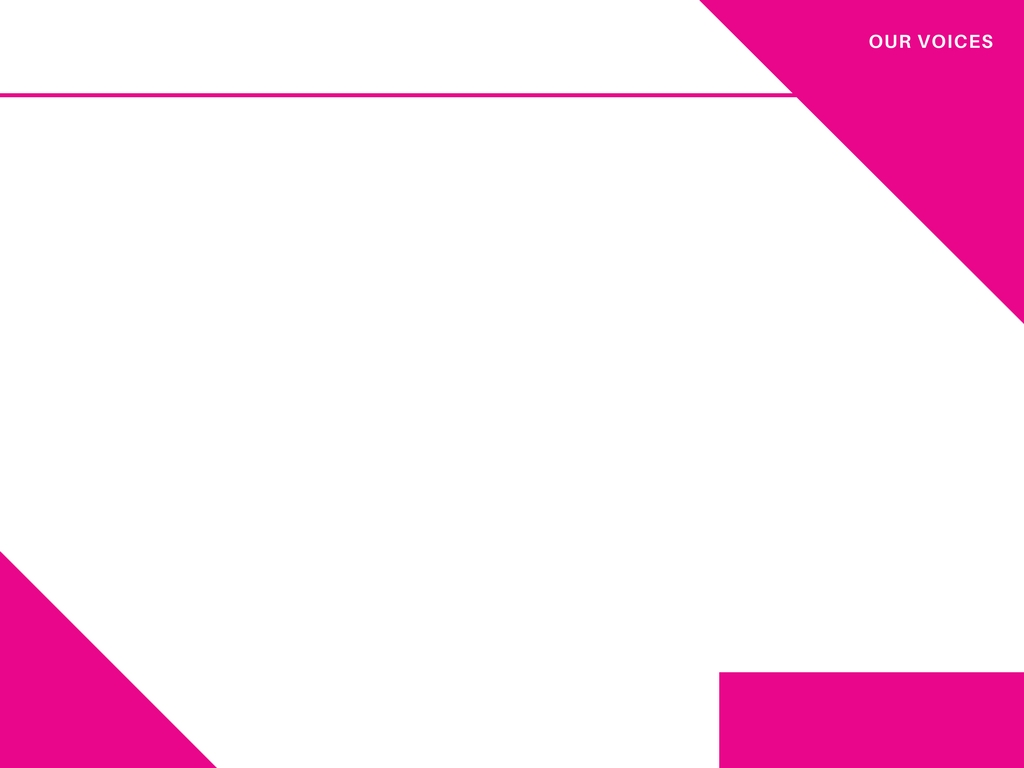 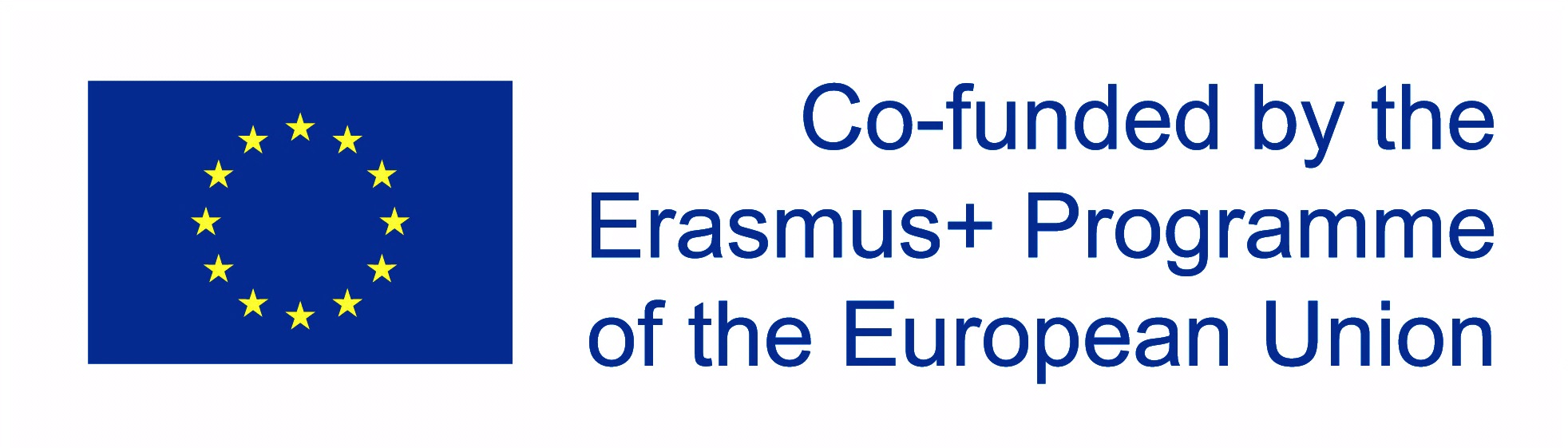 ANÁLISIS DE HISTORIAS: TAREA PRÁCTICA

Usando las metodologías de análisis del discurso y la hoja de tareas “Revisión de la historia”, analiza tus historias.

A partir de este análisis, produce un conjunto de hallazgos clave. Sintetiza estos hallazgos en la hoja de tareas “Hallazgos clave”. Tu entrenador los revisará y te proporcionará comentarios sobre ellos. También es posible que quieras compartirlos con tus compañeros y revisar los hallazgos de sus conjuntos de historias.

Mientras analizas las historias, piensa en cómo el papel del gestor y los métodos interpretativos utilizados pueden afectar a los discursos/hallazgos que surjan.
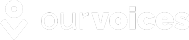 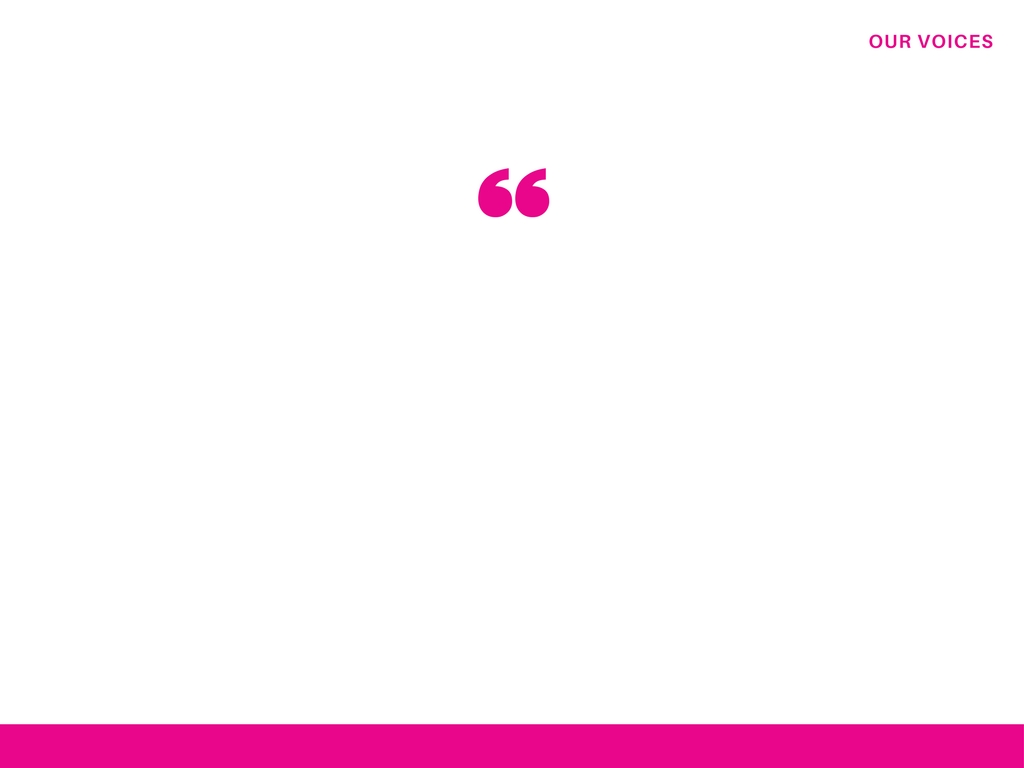 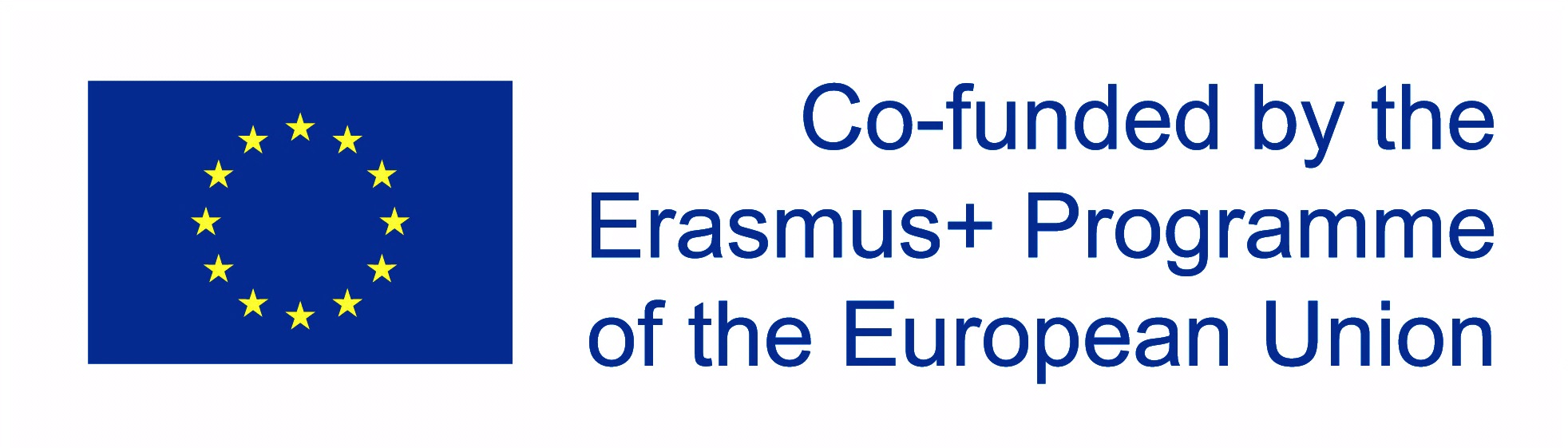 EMPAQUETANDO HISTORIAS: JUEGO PRÁCTICO

Cuando hayamos averiguado un conjunto de hallazgos clave de una colección de historias, nuestra próxima tarea es “empaquetar” o “presentar” estos hallazgos para que podamos conectarlos con las personas, grupos y organizaciones que pueden usarlos para crear un cambio social.

Con las herramientas digitales podemos empaquetar historias en una variedad de formas, que incluyen:
Infografías y visualizaciones de datos
Presentaciones multimedia e informes interactivos
Videos breves editados temáticamente y piezas de audio
Presentaciones en línea y organizaciones, como mapas geográficos y listas de reproducción

Presentar la información de estas manera requiere una variedad de habilidades creativas, técnicas y de comunicación. Esta sesión de juego práctico te ayudará a comenzar a desarrollar algunas de ellas.
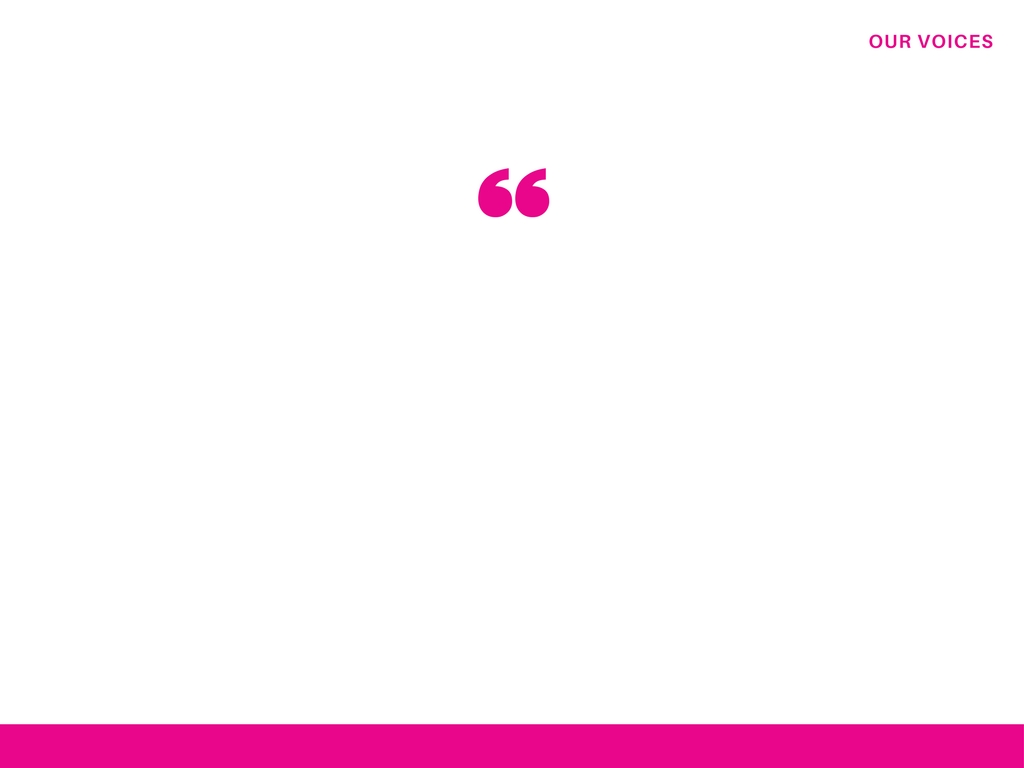 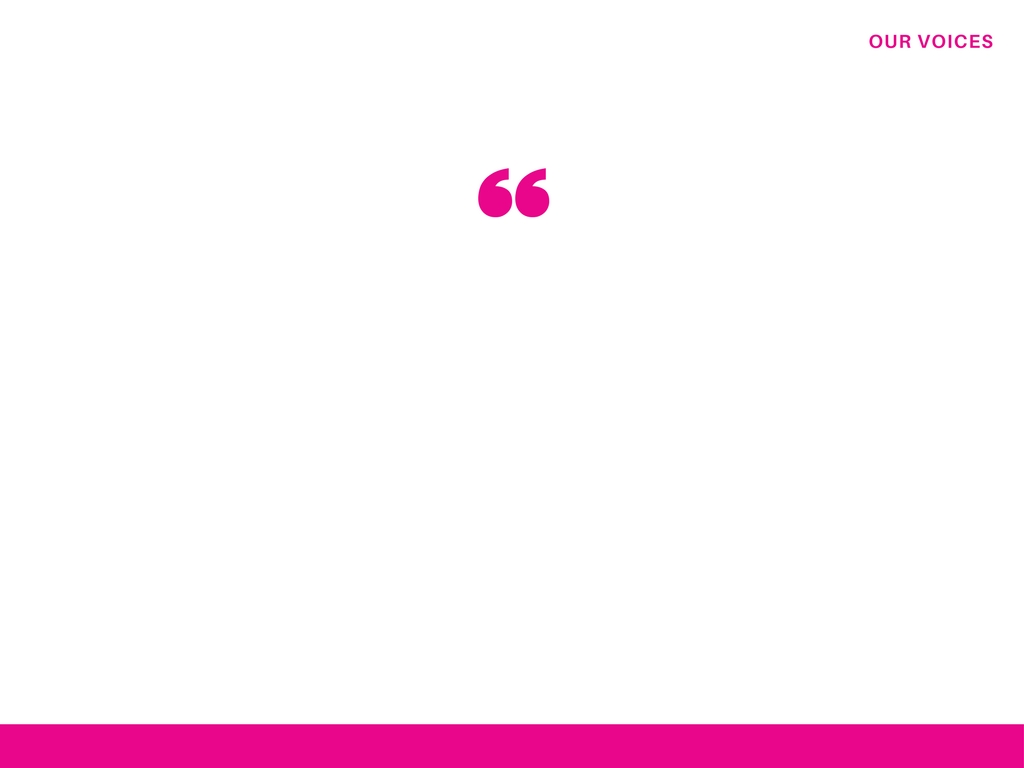 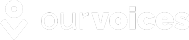 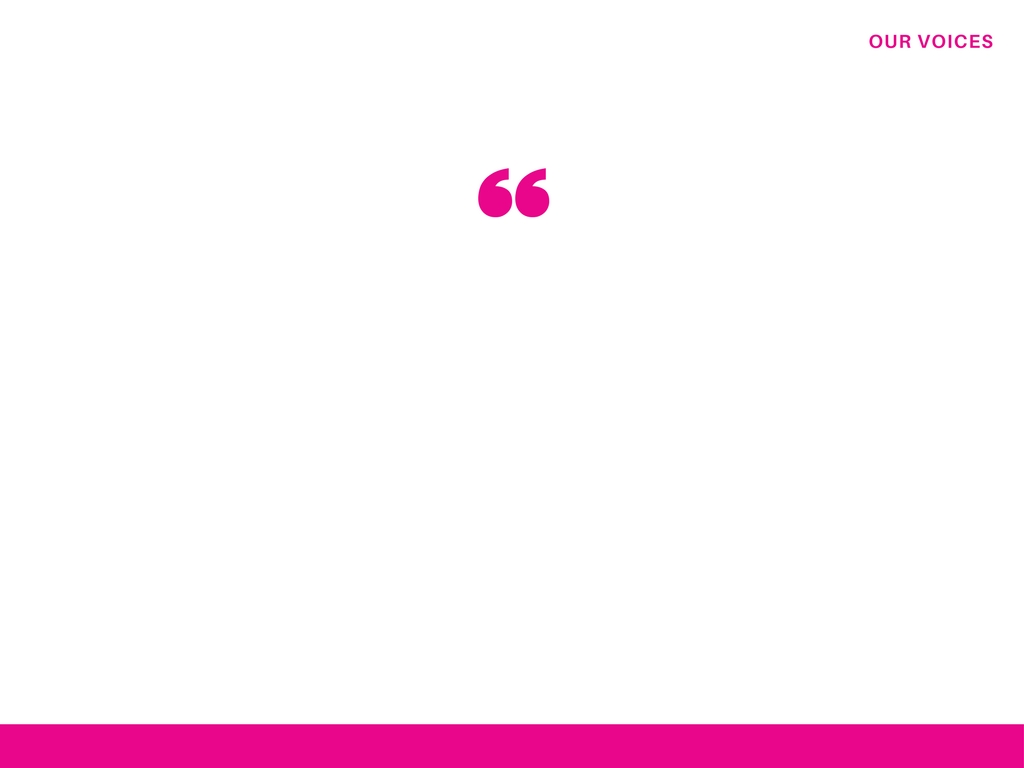 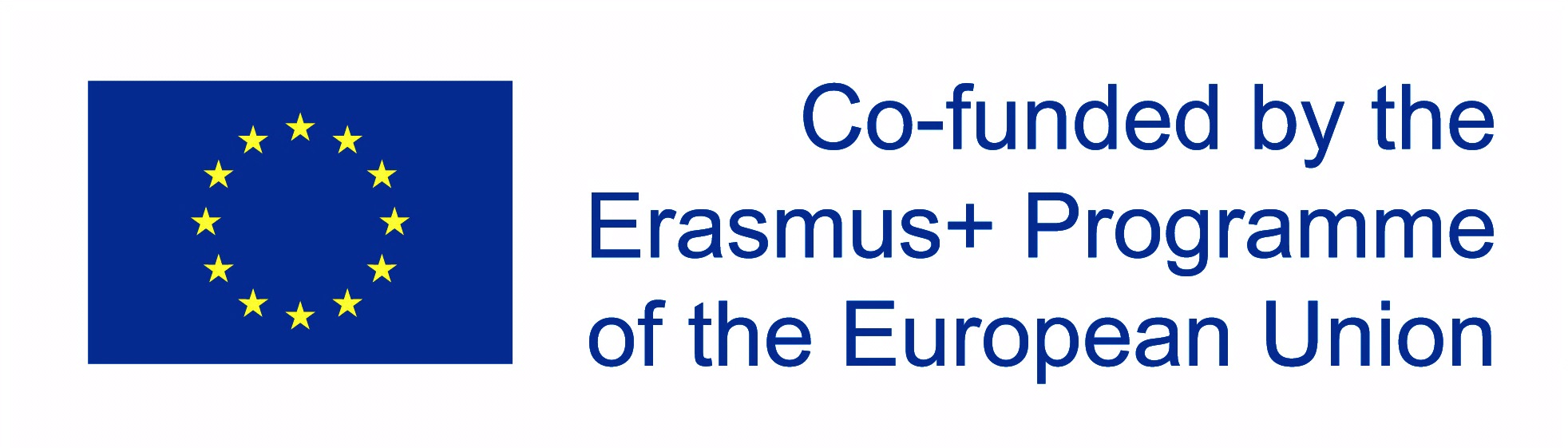 RESUMEN DE LA SESIÓN
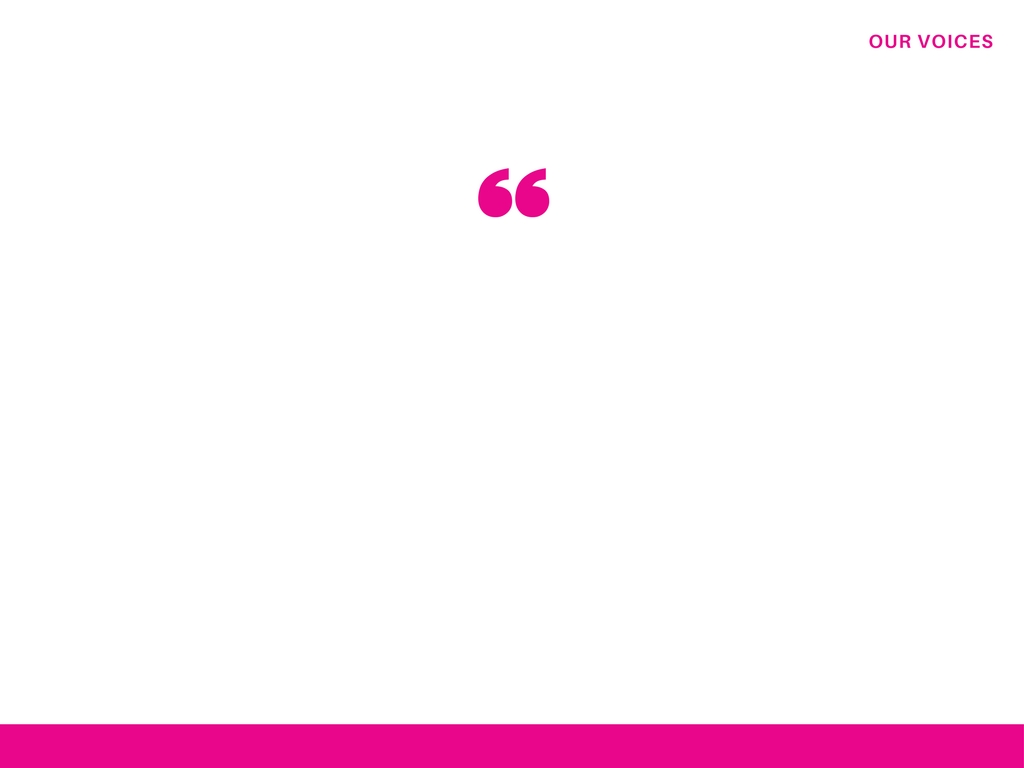 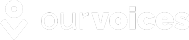